Introduction of Switching into the REC
28 June 2022
INTRODUCING YOUR PRESENTERS
Paul Rocke
REC Code Manager
Head of Communications
Colette Baldwin
REC Code Manager
Regulatory Design Manager
Ann Perry
REC Code Manager
Change Delivery Manager
Fiona Murray
REC Code Manager
Release Manager
Andrew Wallace
RECCo
Switching Programme Implementation Manager
Housekeeping
Please keep cameras and microphones switched off

This event is being recorded and will be published online

Access Slido to respond to polls, ask questions, leave feedback

Opportunities for Q&A at the end
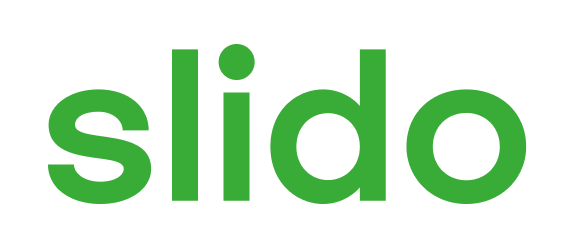 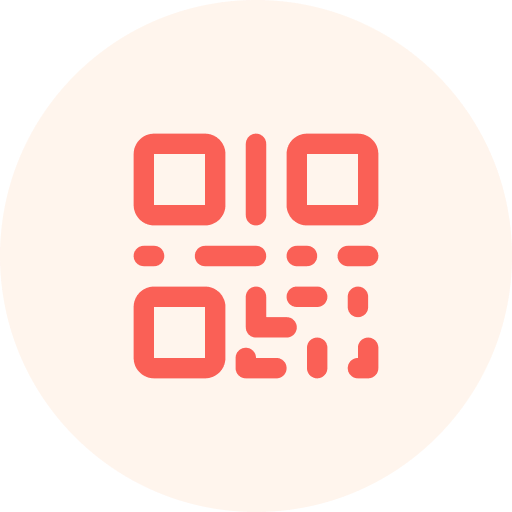 Join at slido.com#4343064
ⓘ Start presenting to display the joining instructions on this slide.
Agenda For today
Switching obligations in the REC
Colette baldwin
Intro to new Switching arrangements
Purpose of the session as we transition from the Ofgem led Switching Programme to the live operation of the new switching arrangements under the Retail Energy Code. 
To introduce the new Schedules that make up the newl Switching arrangements
To give you an “at a Glance” overview of those Schedules

The transition to the REC moves:
Strategic Responsibility to RECCo Board
Change, Assurance & Release Management all become the responsibility of the Code Manager 
Service Management moves to the Switching Service desk for Switching Arrangements and to REC Code Manager for wider REC support.
Changes to Existing Schedules
Switching Arrangement Obligations
Switching arrangement schedules
New Schedules

23 – Registration Services
24 – Switching Data Management
25 – Central Switching Service
26 – Switching Service Management
27 – RMP Lifecycle
28 – Related Metering Points
29 – Address Management
30 – Resolution of Customer Facing       Switching & Billing Issues
23
24
30
25
26
29
28
27
Additional updates
API Technical Specifications – REC V3.0 adds 3 new Technical Specifications 
GES Meter Asset Enquiry 
GES Supply Point Switching
GES Supply Point Enquiry
Amendment to EES API Technical Specification – primarily in REL address data elements
New Service Definitions introduced 
GES Service
ERDS 
GRDS
Switching Operator
CSS 
CSS Certificate Authority
Amendment to EES Service Definition – inclusion of REL and Switching Arrangements
NEW:  SCHEDULE 23 Registration Services
Schedule 23 Registration Services

Covers the process by which registration service requests are submitted, validated or rejected 
Process for objecting, withdrawing or annulling a registration
Process for deactivating a Registration 
Process by which Registration Status changes as  a result of a request
Circumstances in which proposed Registrations are cancelled due to a change in RMP status
Changes to a Shipper or Domestic Premises Indicator
At a glance

Registration Service Request Status – submitted, validated, rejected 
Relationship between RMP and Supplier - Pending, confirmed, cancelled, secure active, active, secured inactive, inactive 
Working days examples in Interface Tables
E2e landscape - registration
Registration data is synchronised to each central service when its state changes based on business rules
Gas Enquiry Service
ERDAs (DNOs)
ERDAs (DNOs)
Other CSS Users
RMP
GRDA (Xoserve)
Registration
REL
Registration data is mastered by the CSS
CSS
DSP
Registration
Request
The interface between CSS and DSP replaces current RDP
ERDAs (DNOs)
ERDAs (DNOs)
ERDAs (DNOs)
ERDAs (DNOs)
ERDAs (DNOs)
Electricity Enquiry Service
Energy Suppliers
[Speaker Notes: An Energy Supplier can send the following requests to the CSS via an API:
Initial Registration Request: the first time a RMP has been registered e.g. a newly built premises
Switch Request: a new Registration from a new Supplier following the ending of the current Registration.
Withdrawal: A Gaining Supplier cancels a Switch for any reason
Annulment: A Losing Supplier cancels a Switch to prevent an Erroneous Switch from occurring
Objection:  A Losing Supplier cancels a Switch if the Consumer has an:
Existing Contract (Non-Domestic); or Debt (Domestic)
Event: The Registered Supplier can change the Domestic Premises status of a Registration; or, for gas, the registered Shipper.

Further information available in the REC Schedule 23 - Registration Services]
NEW:SCHEDULE 24 Switching Data Management
Schedule 24 Switching data management

Covers classification of Market Messages sent to and from the CSS 
Different types of governance applicable to a Data Item
Processes by Market Participants to maintain Switching OperationData
Parties responsible for accuracy and provision of Switching Operating Data
At a glance

Roles of Data Master, Meta Data Owner, and Data Responsible Owner
Market Message types – notification, enquiry, synchronisation message or update
Categorisation of Operation Data e.g. Market role
Interface tables for management of Switching Operation Data
NEW: SCHEDULE 25 Central Switching Service
Schedule 25 Central Switching Service

Obligations for CSS Users including 
How to become a CSS User
Process for establishing public and private keys
Process for establishing webhooks
Process for CSS testing 
CSS User undertakings
At a glance

CSS User Types
Validation processes for Senior Responsible Officer and Technical Contacts
Roles Privilege Table
NEW: schedule 26 Switching Service Management
Schedule 26 switching Service management

Obligations on Switching Data Service Providers to facilitate smooth operation of the Switching Arrangements
Obligations for the Switching Service Desk 
Management of Switching Service Requests, Incidents, Changes, and Problems
Obligations on Demand, Capacity and Availability 
Reporting obligations
At a glance

Switching Portal requirements including self help, knowledge and support function process in Service Desk
Operational Switching Changes outside of the Change Management Schedule
NEW: schedule 27 RMP Lifecycle
Schedule 27 Registrable Measurement Point LIFECYCLE 

Process for establishing a RMP Record
Terminating an RMP Record
Amending an RMP
Establishing additional Metering Points within Electricity Retail Data Service
At a glance
RMP statuses, created, operational, dormant and terminated 
Mapping of BSC statuses to RMP statuses
Mapping of UNC statuses to RMP statuses
Establishing additional Electricity Import / Export points
RMP
E2d landscape -  rmp
Registration
REL
Registration
Request
Gas Enquiry Service
ERDAs (DNOs)
ERDAs (DNOs)
Other CSS Users
GRDA (Xoserve)
RMP data is synchronised to the CSS upon creation, termination and update of an attribute
CSS
DSP
RMP data is mastered by Xoserve and each DNO
The interface between CSS and DSP replaces current RDP
ERDAs (DNOs)
ERDAs (DNOs)
ERDAs (DNOs)
ERDAs (DNOs)
ERDAs (DNOs)
Electricity Enquiry Service
Energy Suppliers
NEW: SCHEDULE 28 Related Metering Points
Schedule 28 Related metering points 

Procedures for Electricity Suppliers to create, maintain and end the relationships between related metering points
Procedures for Electricity Suppliers to create, maintain and end the relationships between related metering points
Energy Suppliers can update the ERDS to state that two or more Metering Points are related.
Once related, ERDS synchronises this data to CSS.
One Metering Point is identified as the Primary – only this RMP will accept a Switch Request.
Any Secondary RMPs will then Switch automatically. (So they must always switch at the same point in time to the same Energy Supplier.
At a glance
When a related metering point can be created
Pre-requisites for relationship creation
DNO management of Related Metering Points
NEW: SCHEDULE 29 Address management
Schedule 29 Address management

Business process to create and maintain the Meter Point Location Address and the Retail Energy Location Addresses 
Includes the process for updating MPL address previously included within the MRA Transition Schedule.  
Includes the new process for updating REL address, including Supplier initiated Manually Entered (ME) Addresses.
Sets out the requirement on the Switching Operator to produce a annual plan for improving address data quality
At a glance
REL address quality
MPL address quality 
Interface tables mapping process for creation and amendments
RMPs associated with a Smart Hub
E2E LANDSCAPE – REL CREATION
RMP
Registration
Electricity Enquiry Service
ERDAs (DNOs)
ERDAs (DNOs)
REL
Other CSS Users
Registration
Request
GRDA (Xoserve)
REL address is only provided to EES, GES, ERDA & GRDA
RMP data includes MPL Address which is used following Initial Registration
CSS
DSP
ERDAs (DNOs)
ERDAs (DNOs)
ERDAs (DNOs)
REL Address created on Initial Registration
ERDAs (DNOs)
ERDAs (DNOs)
Gas Enquiry Service
Energy Suppliers
NEW: SCHEDULE 30 - CFSB
Schedule 30 Resolution of Consumer facing Switching and billing issues (CFSB)

Rules and operational process for resolving consumer facing problems that impact experience or switch or bill accuracy
Framework for timely resolution
Resolving disputes / delays  between suppliers
Establishes consumer principles and outcomes
Escalation process  

NB:  This schedule includes provisions from the SPAA and MRA Transition Schedules (with improvements).
At a glance
Erroneous switch
Switch Read Meter Problems
Crossed Meters
Duplicate RMP’s
Misdirected Payments 
Debt Assignment
Switching Change Proposals
Ann Perry
Switching Change Proposals
Switching Programme CRs handed over to REC Change governance
CR-D60 - Operational Choreography: Detection
CR-D61 - Operational Choreography: Rectification
CR-D129 - Gas Gate Closure message cut-off timing

REC Change Proposal
R0040 - CSS Switch Synchronisation to ERDA at SecuredActive


Other activity
REC to Switching Programmes Design Baseline 4 (DB4) consistency
A number of non-urgent variations have been identified between the DB4 and the REC. 
These will be assessed and prioritised by the Code Manager before Change Proposals are raised to progress the necessary changes
These will be explored as a set of changes, to determine the appropriate solution to address the issues identified.
What is different now with new REC Service Providers?
Ann Perry & Fiona Murray
REC Service Providers
REC Services – Post CSS Go-Live
REC Services – Pre CSS Go-Live
RECCo responsibility
RECCo responsibility
REC Code Manager
SDES
GDCC
ETTOS
Metering Auditors
REC Code Manager
EES / GES 
SDES
GDCC
ETTOS
Metering Auditors
REC Governance
CSS go-live
EES
DCC responsibility
DNO / GT responsibility
DCC responsibility
DNO / GT responsibility
UNC Services

GES
CSS
Switching Operator
Smart Metering DSP
Certificate Authority
GES 
GRDS 
ERDS
CSS
Switching Op
Smart Metering DSP
Certificate Authority
Switching Programme Governance
GRDS 
ERDS
REC Governance
What is different now with new REC Service Providers?
Change governance 
Identifying synergies across changes to enable the assessment and progression of groups of Change Proposals.

Release Management
End to End planning  - for changes that incorporate multiple Service Providers across multiple changes
Release Feedback Survey – this will feed into the drop-in sessions and FAQs
Testing – where industry testing is required for cross code changes, a joined-up approach will be taken, with REC leading the industry engagement to identify and secure industry testing support. 
Training and guidance  – during the Release planning phase, a training needs analysis will be completed to determine what training is needed and who will provide this. Feedback will also be obtained through the Release Feedback Survey and drop-in sessions. This may involve delivery of training by REC Service Providers
Stabilisation metrics -  these may be utilised to ensure any technical changes are operating at the expected performance level prior to the Release being closed.
Q&A
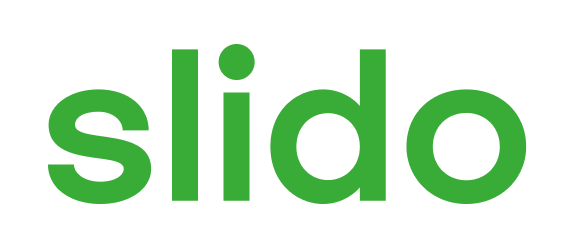 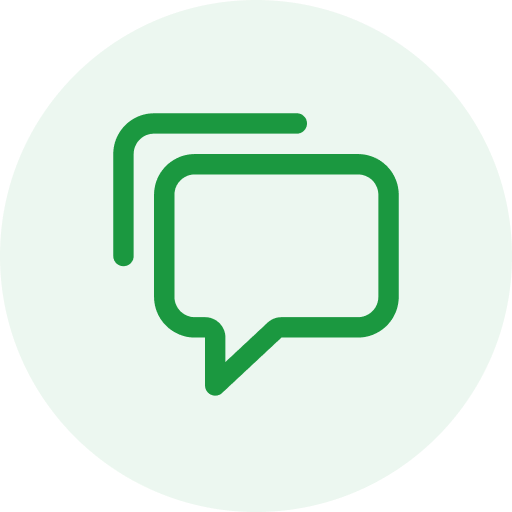 Audience Q&A Session
ⓘ Start presenting to display the audience questions on this slide.
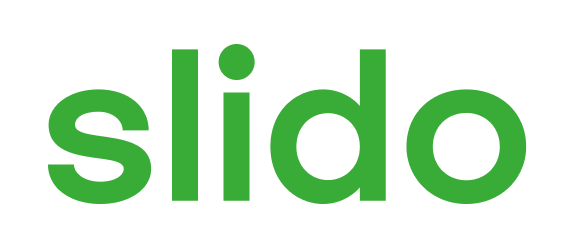 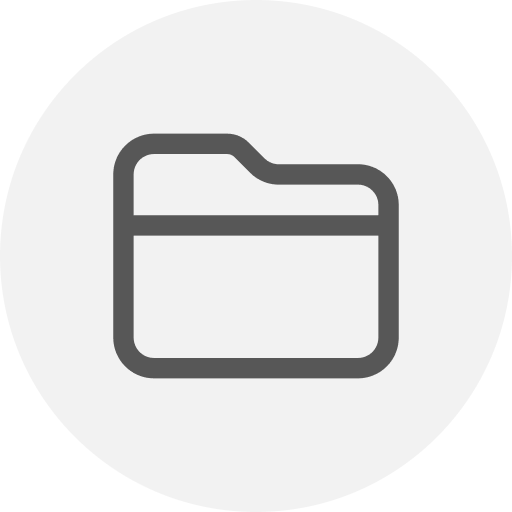 Feedback
ⓘ Start presenting to display the poll results on this slide.
Thanks for attending
Contact us: enquiries@recmanager.co.uk